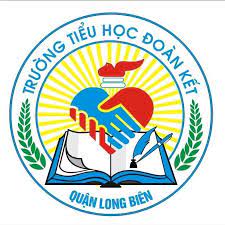 DOAN KET PRIMARY SCHOOL
ENGLISH 4

UNIT 9. WHAT ARE THEY DOING?
LESSON 1

Teacher: Nguyen Phuong Anh
A. Vocabulary
V
V-ing
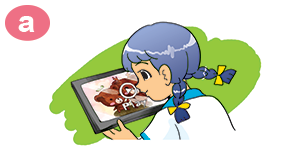 watch a video
watching a video
Xem video
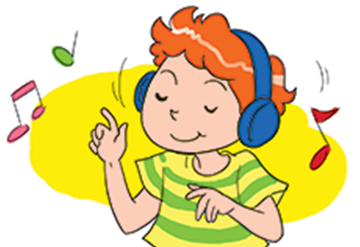 listen to music
listening to music
Nghe nhạc
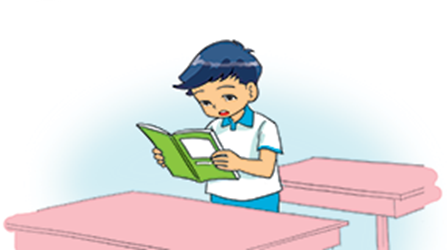 read a text
reading a text
Đọc đoạn văn
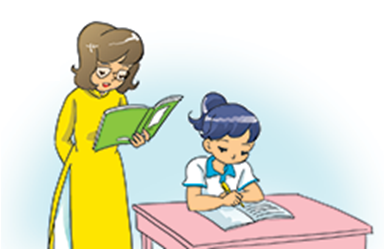 write a dictation
writing a dictation
Viết chính tả
1. Look, listen and repeat.
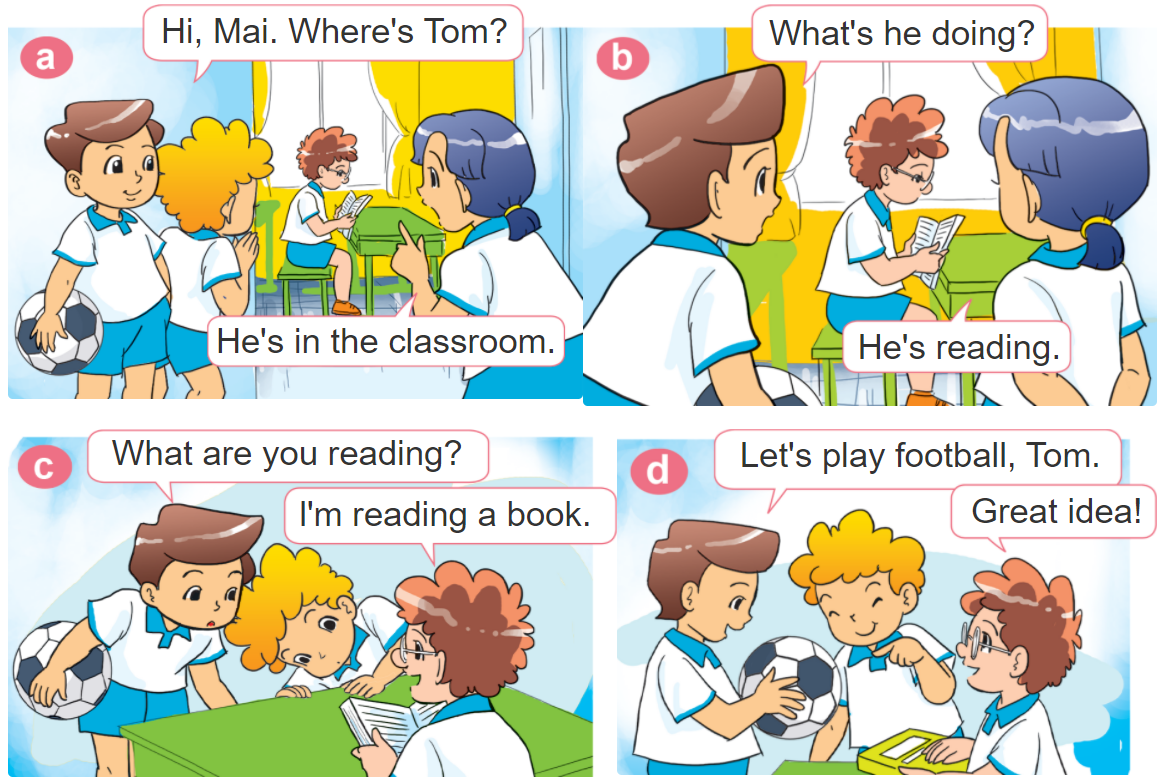 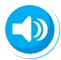 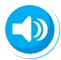 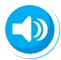 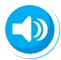 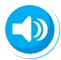 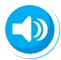 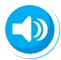 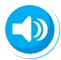 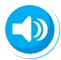 2. Point and say
What's she / he doing?
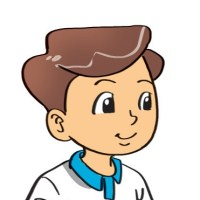 She / he’s _________.
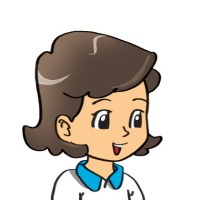 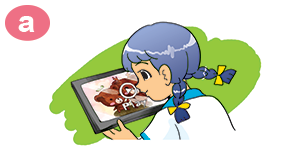 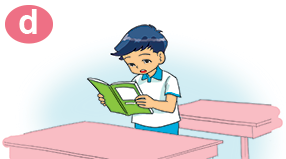 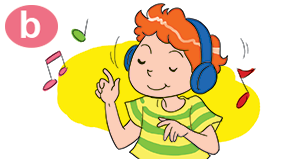 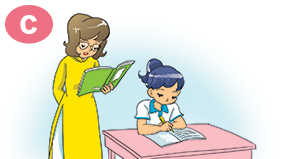 watching
a video
reading a text
listening to music
writing a dictation
Grammar
Hỏi và trả lời cô ấy/anh ấy đang làm gì:
What's she / he doing?
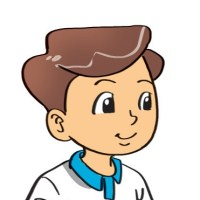 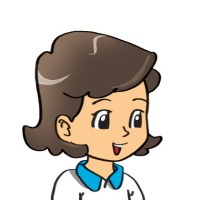 (Cô ấy / anh ấy đang làm gì?)
She / he’s _______.
+ V-ing
(Cô ấy / anh ấy đang _____)
Hỏi và trả lời BẠN đang làm gì:
What are you doing?
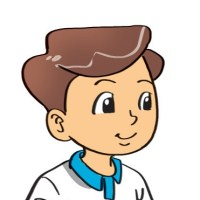 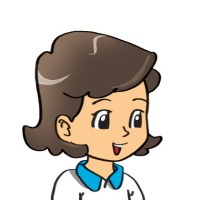 (Bạn đang làm gì?)
I’m _______.
+ V-ing
(Tôi đang _____)
4. Listen and tick
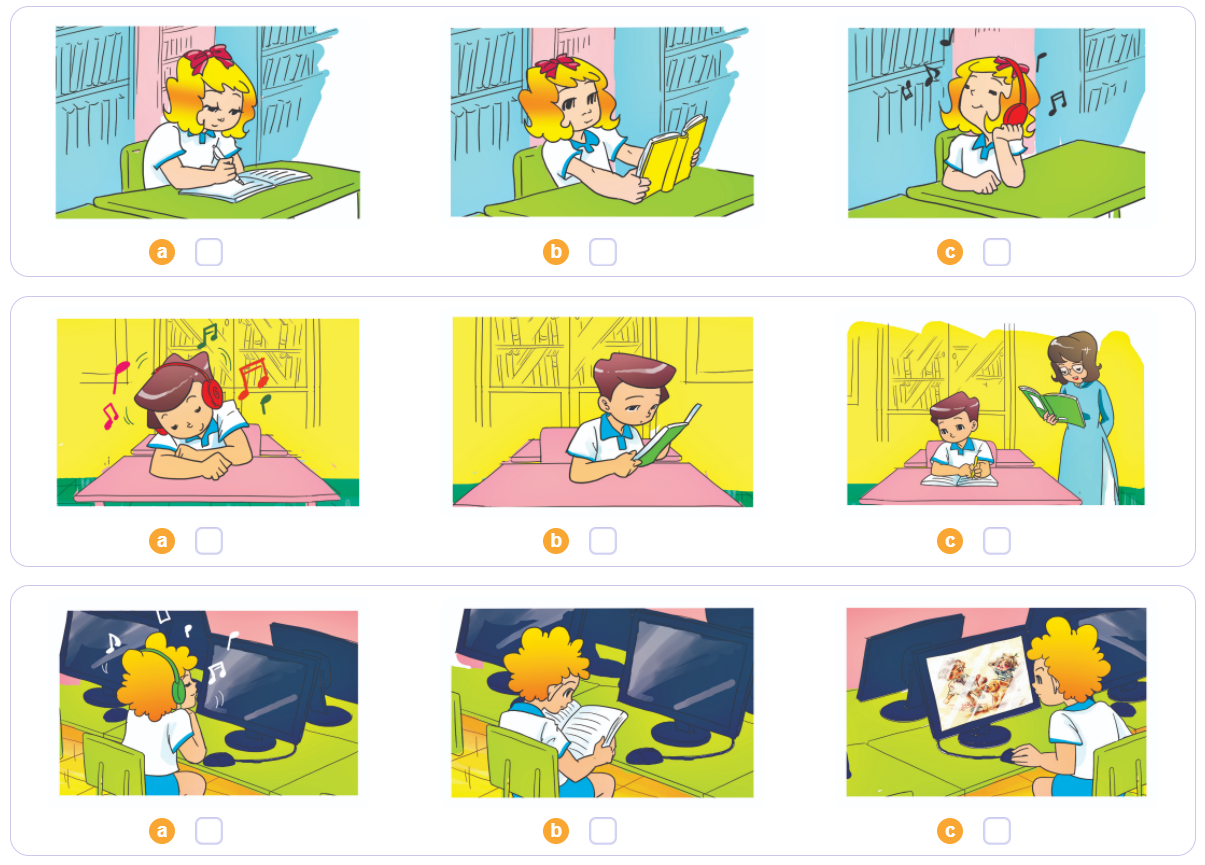 1
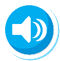 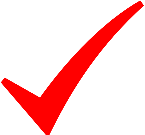 2
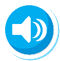 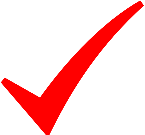 3
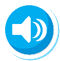 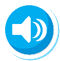 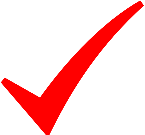 5. Look and write
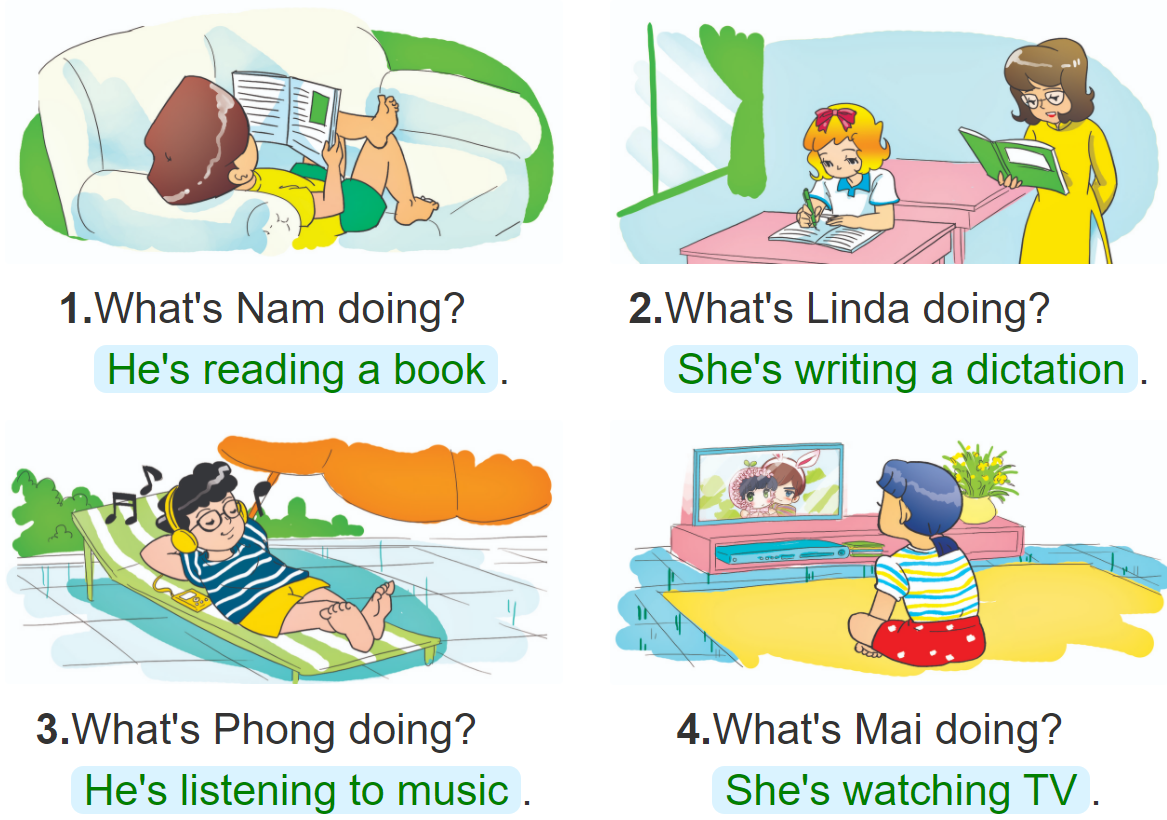 ________________________
____________________________
____________________________
_________________________
6. Let’s play
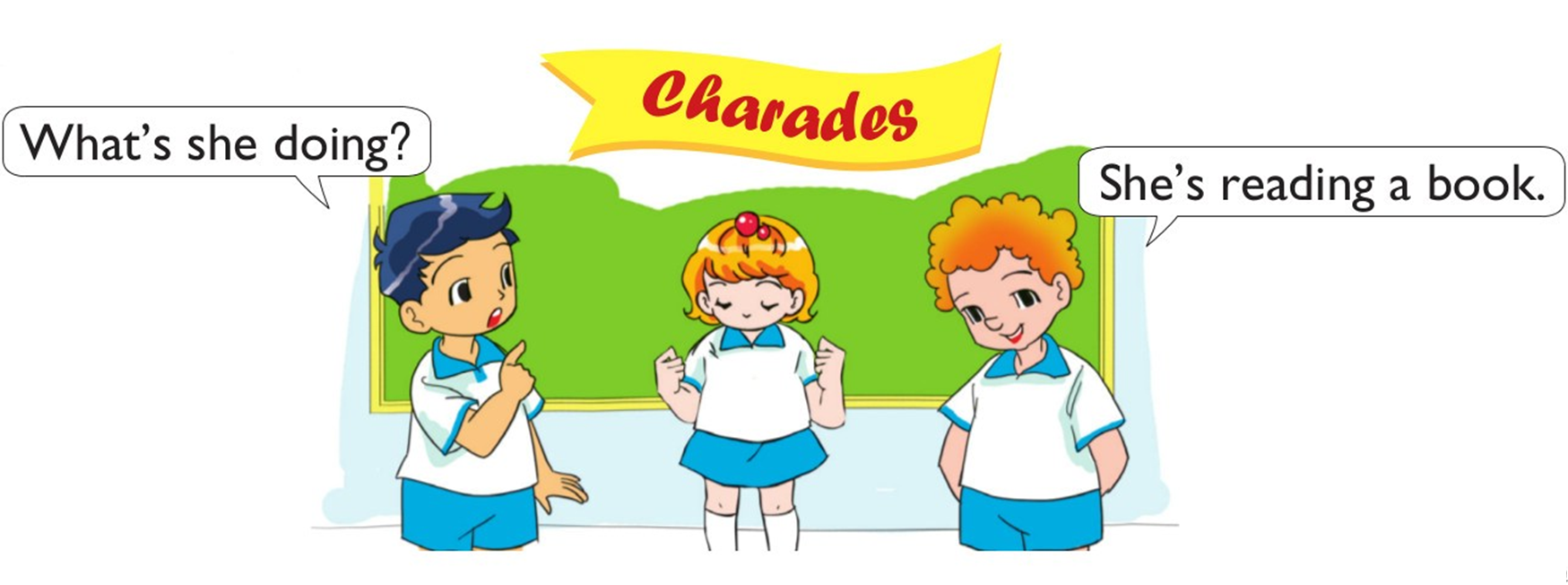 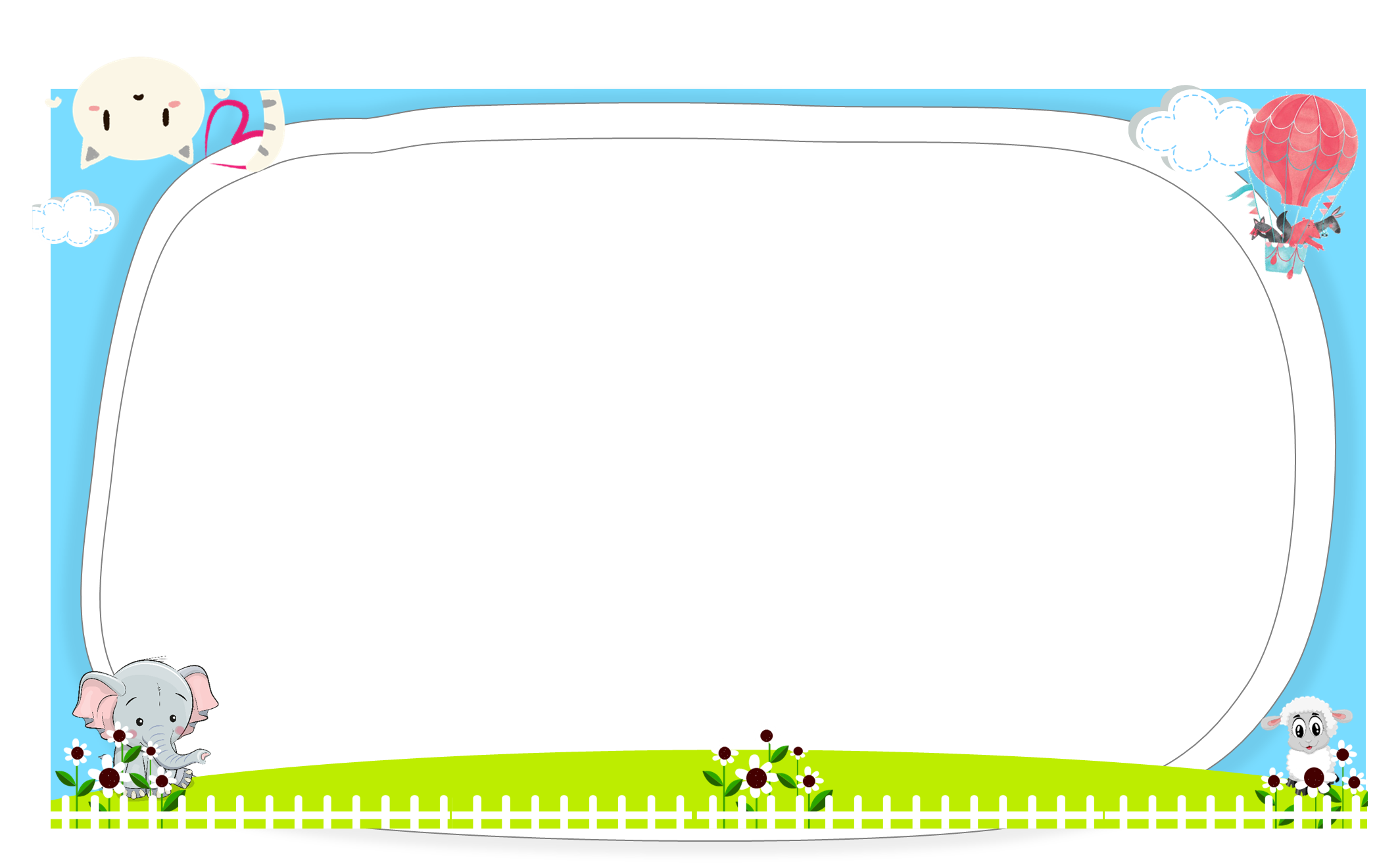 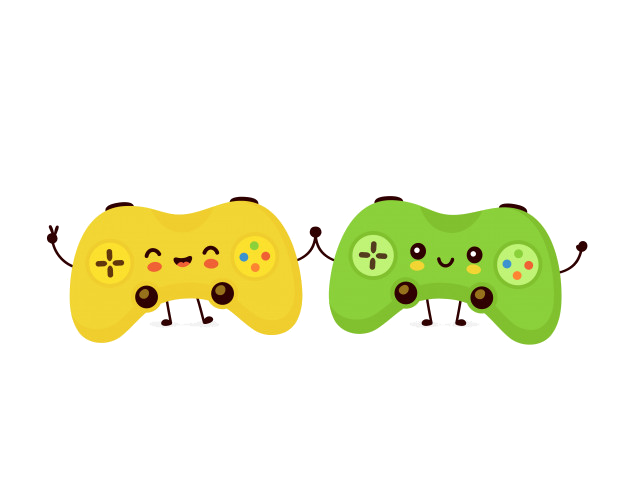 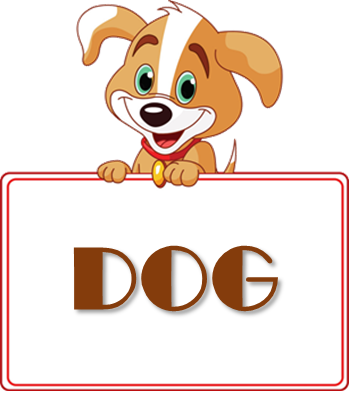 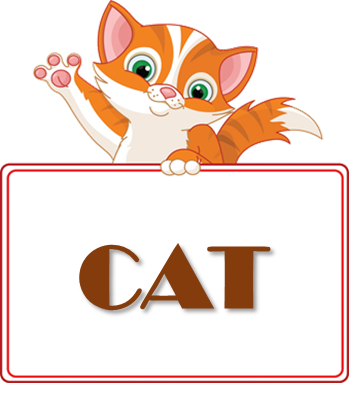 AND
GAME
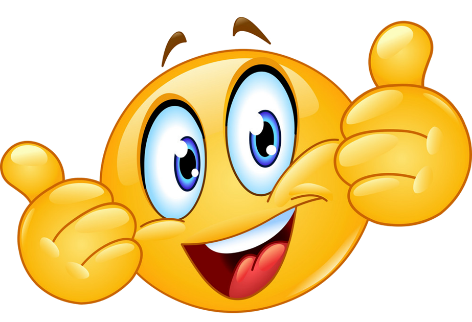 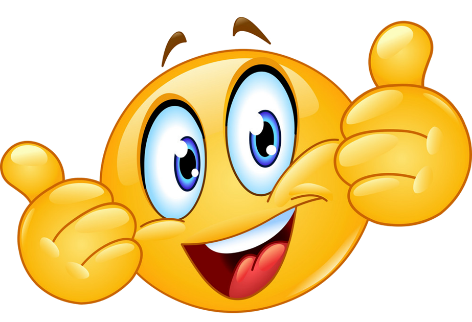 PLAY
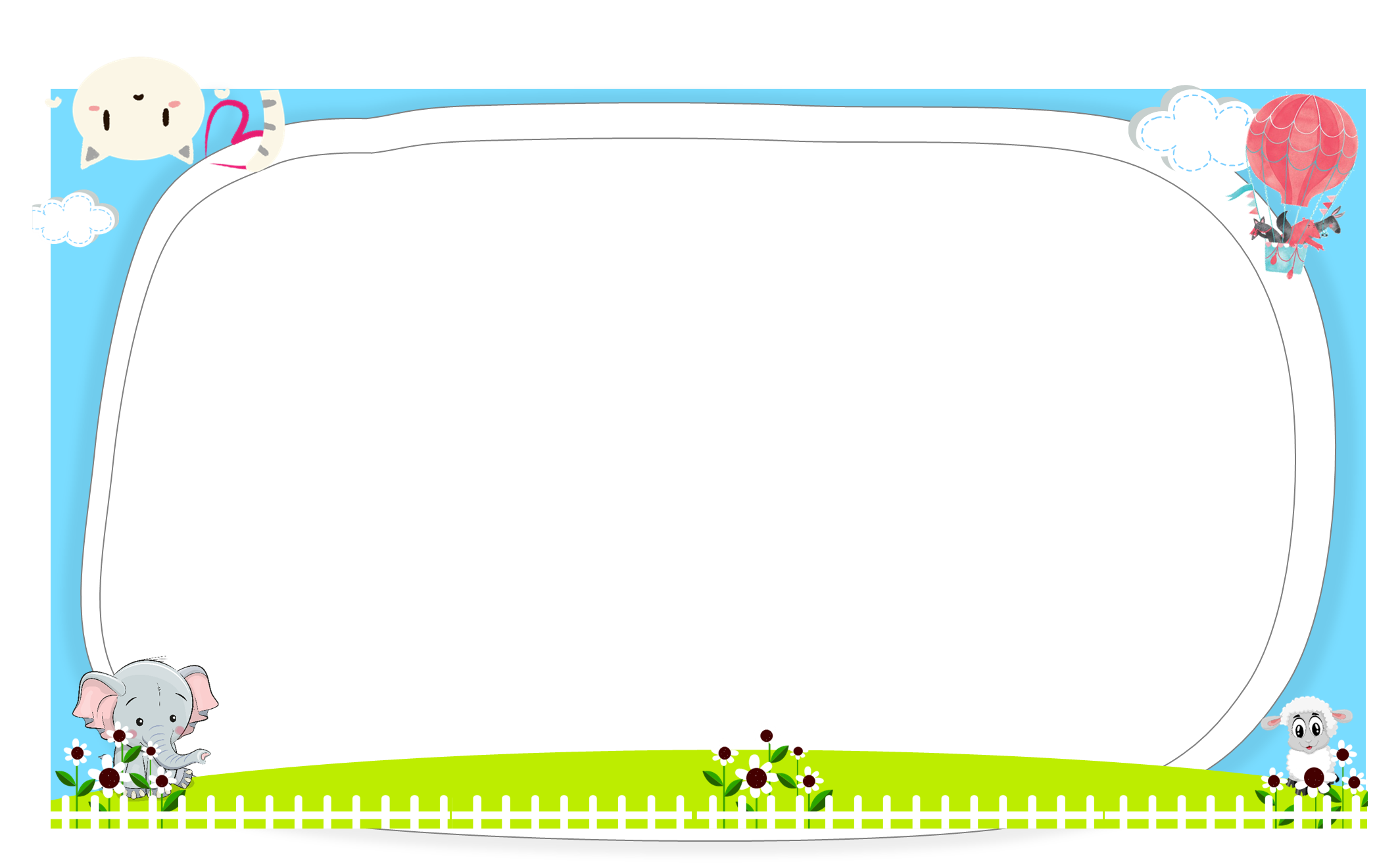 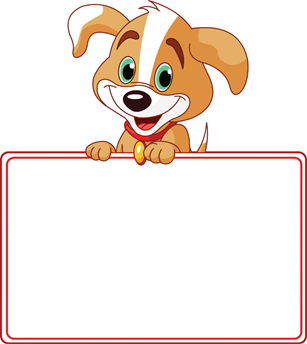 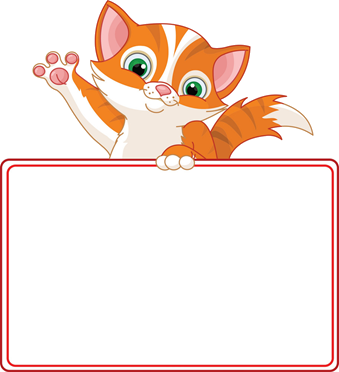 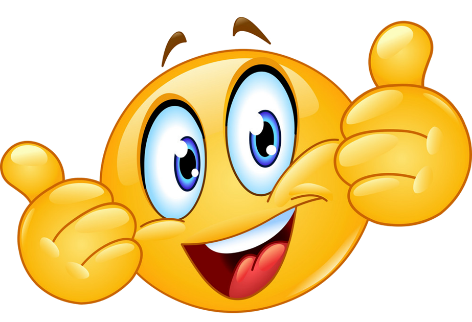 He
She
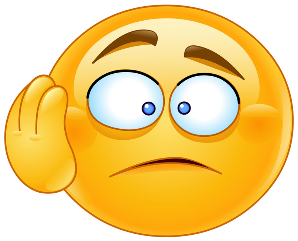 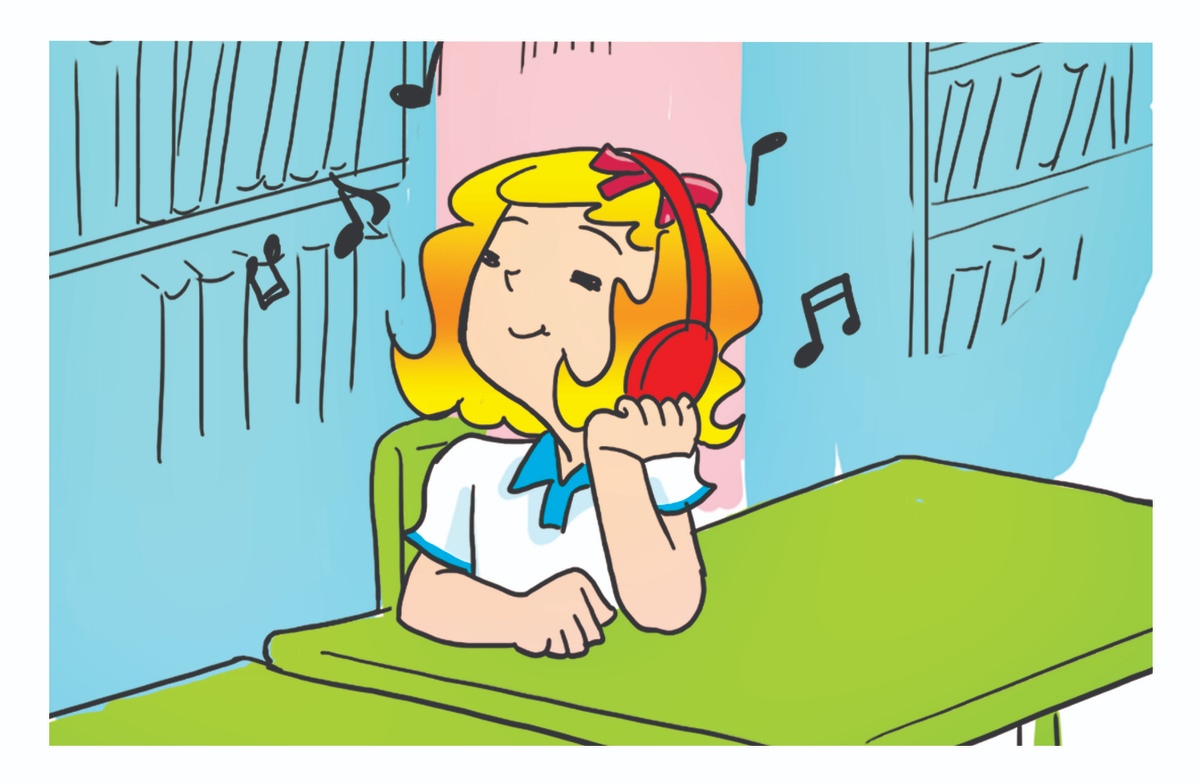 What's _______ doing?
______ is listening to music.
Next
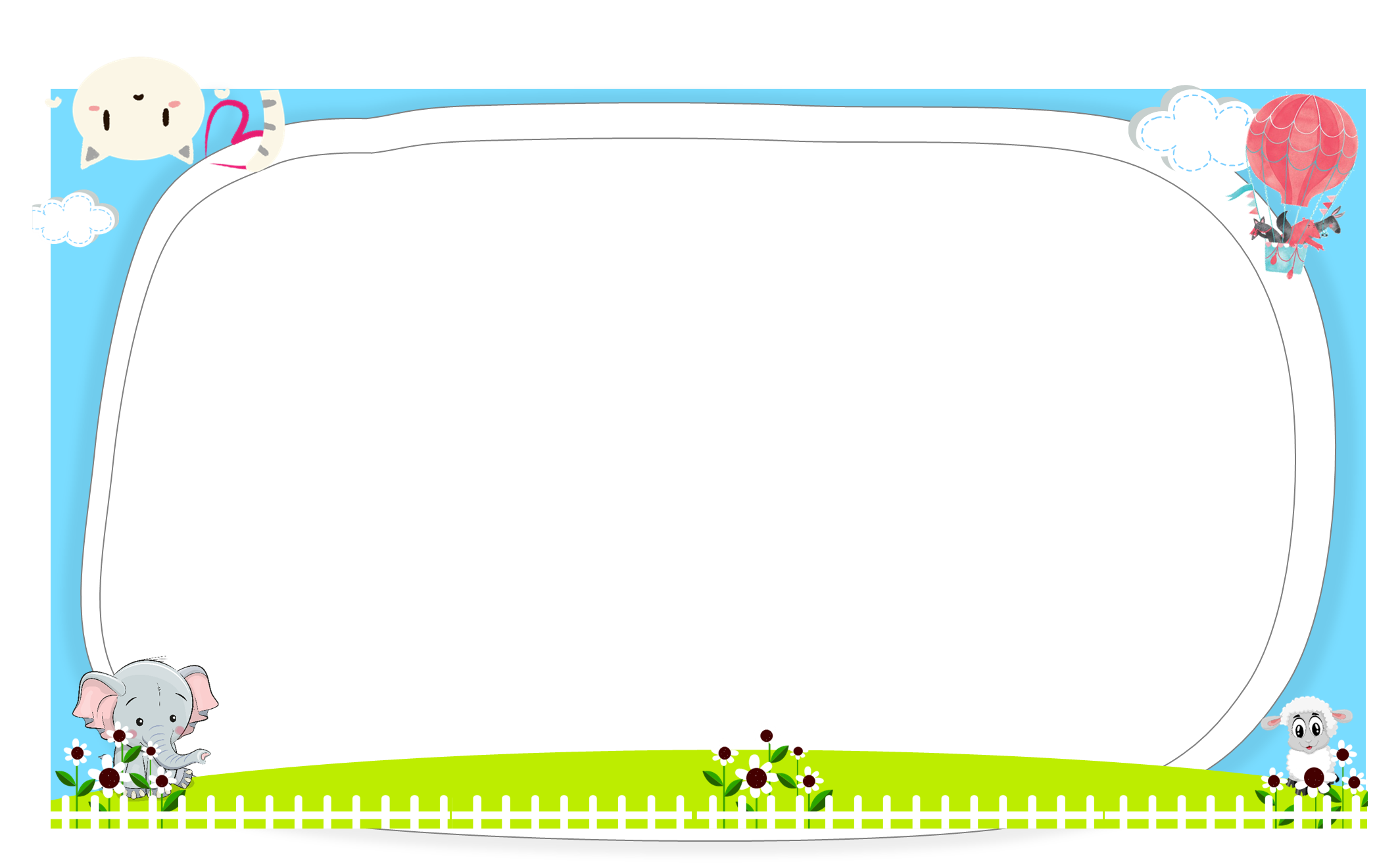 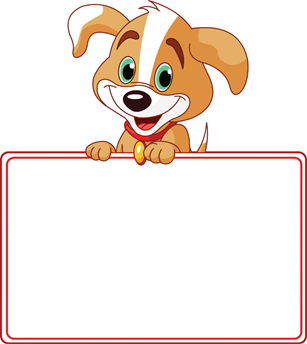 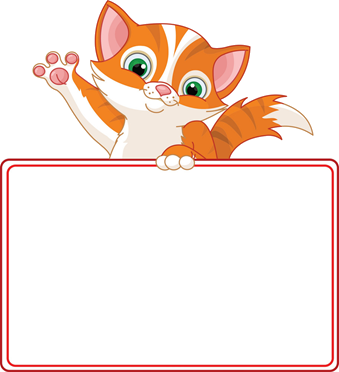 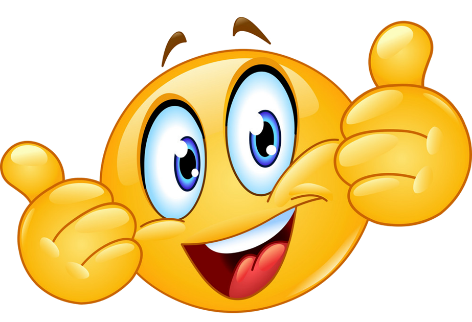 She
He
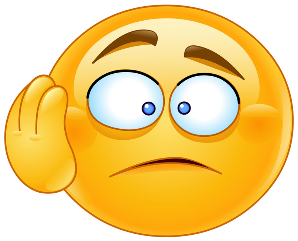 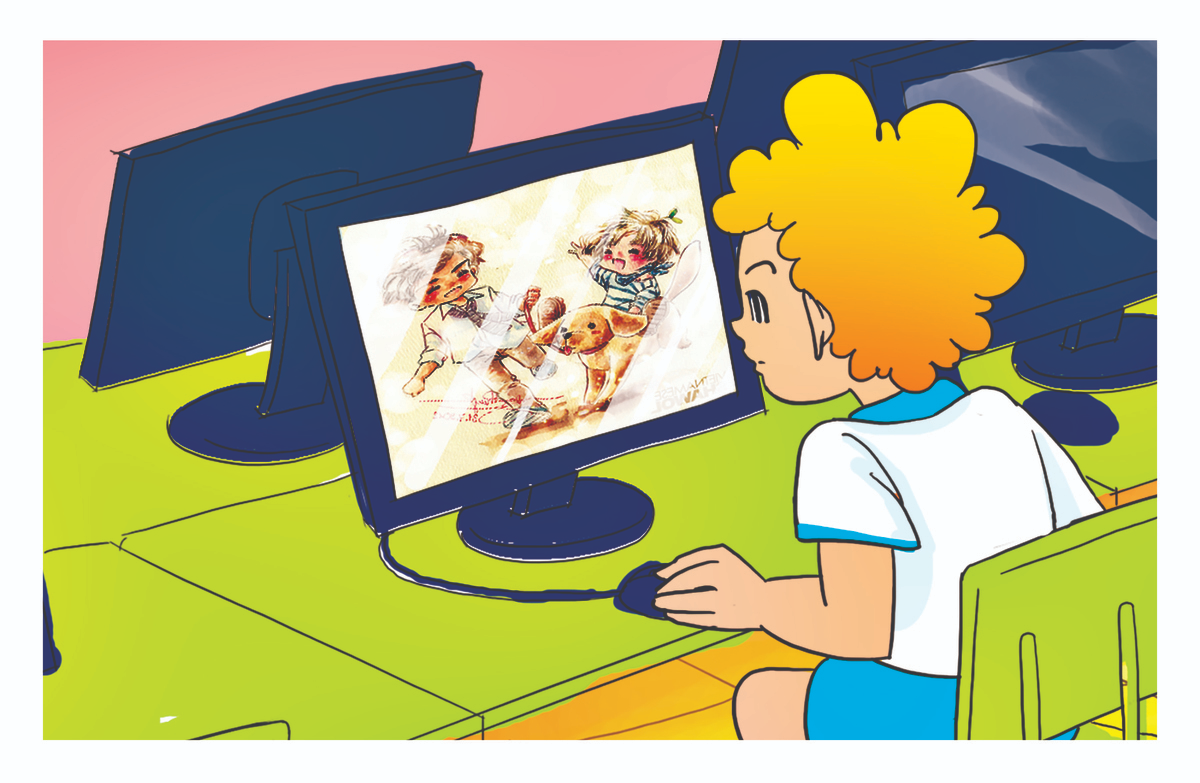 What's _______ doing?
______ is watching a video.
Next
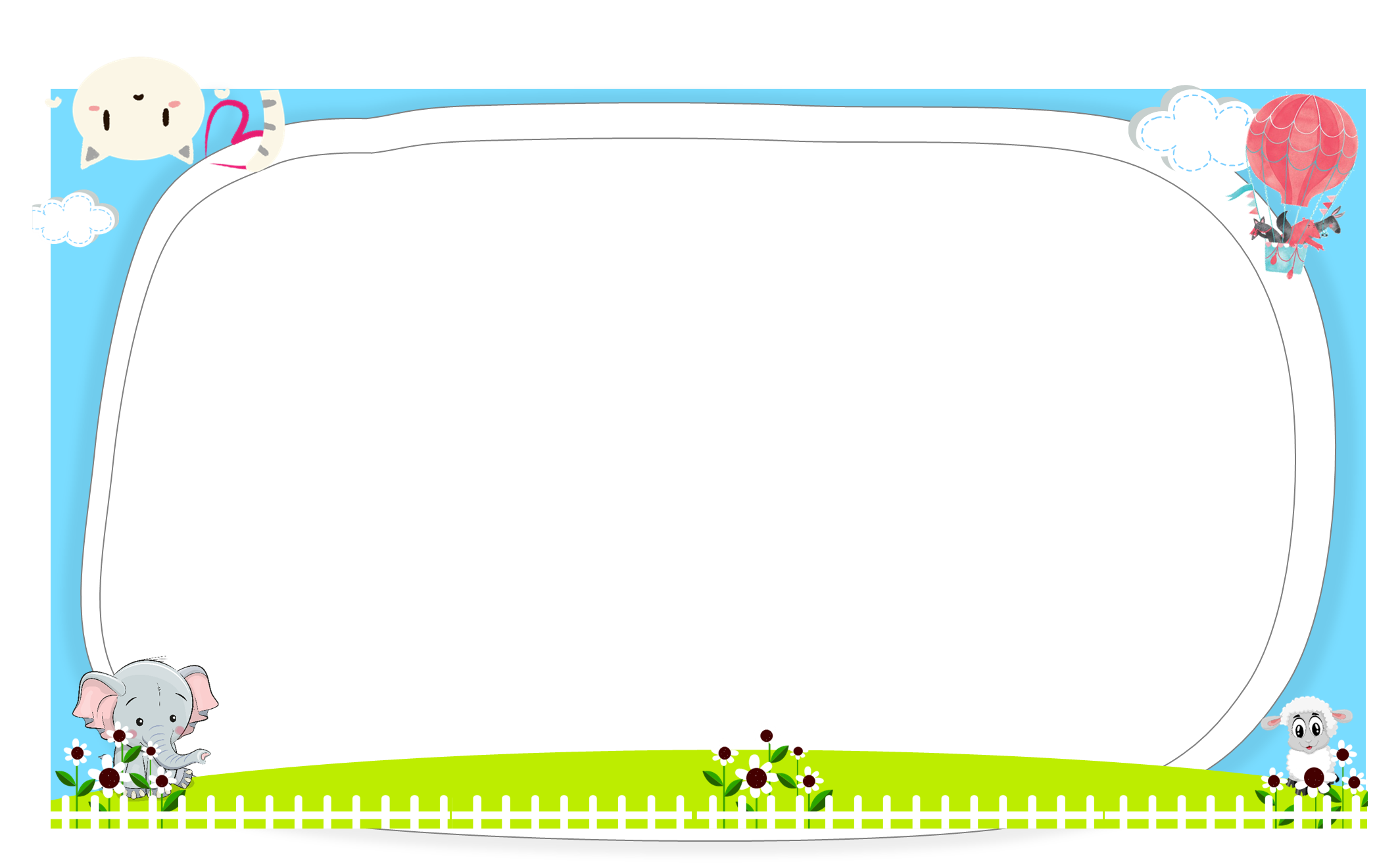 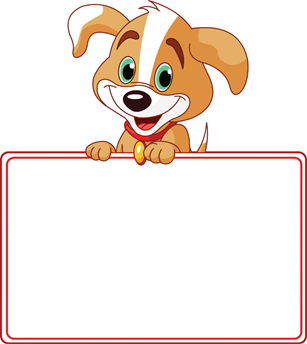 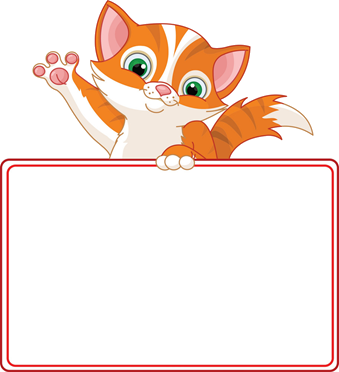 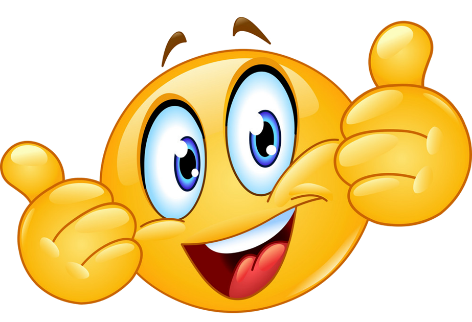 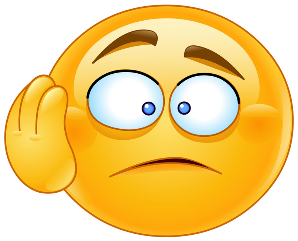 She
He
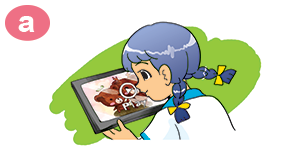 What's _______ doing?
______ is listening to music.
Next
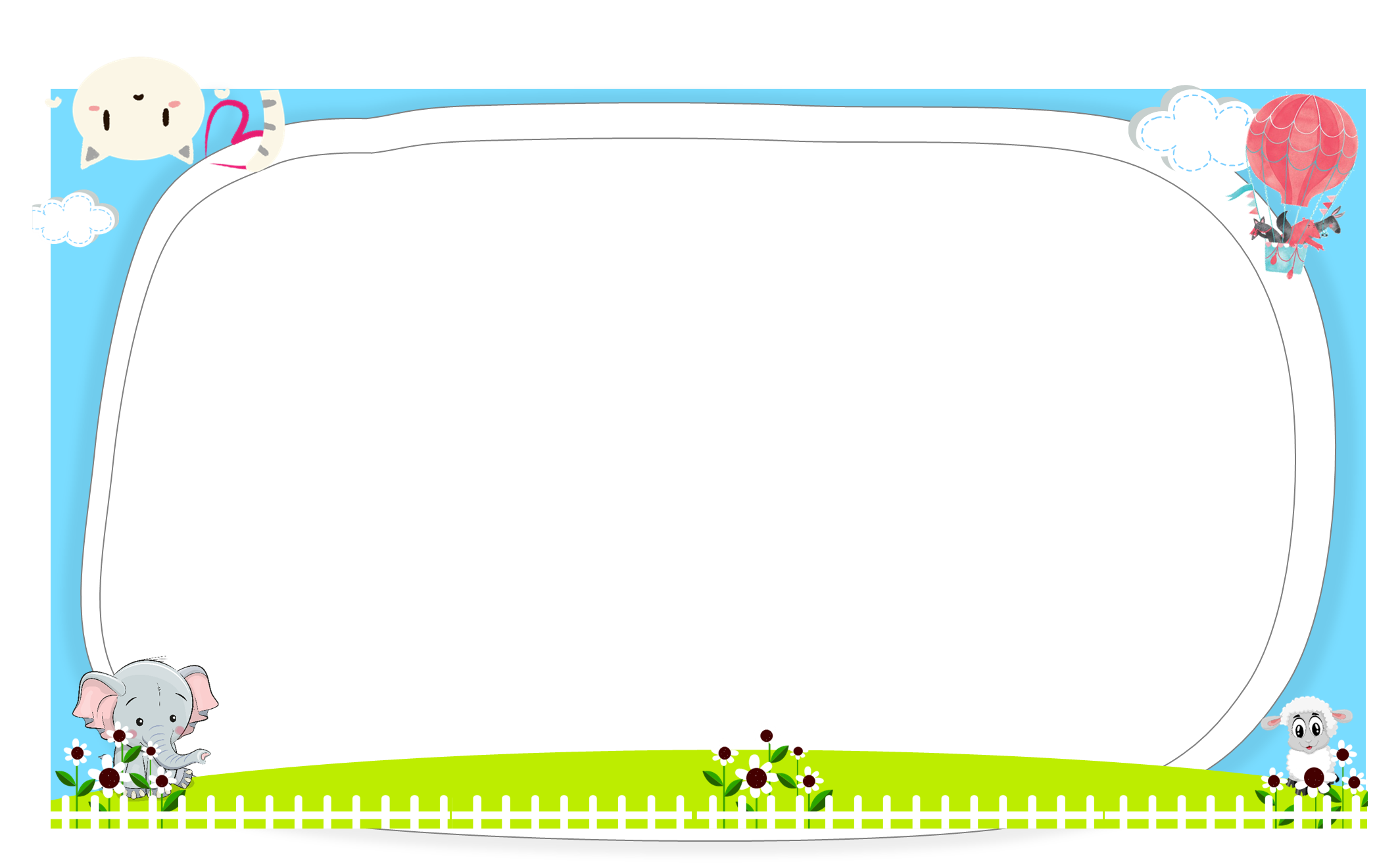 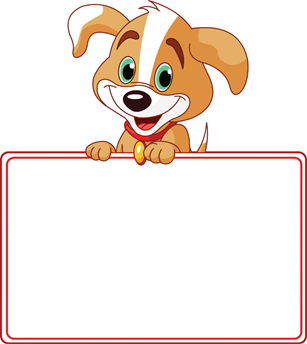 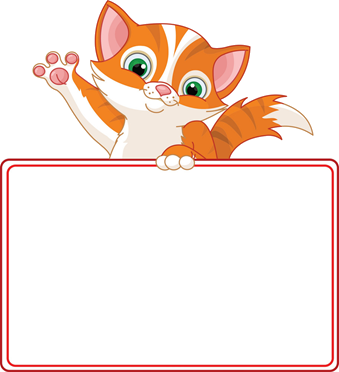 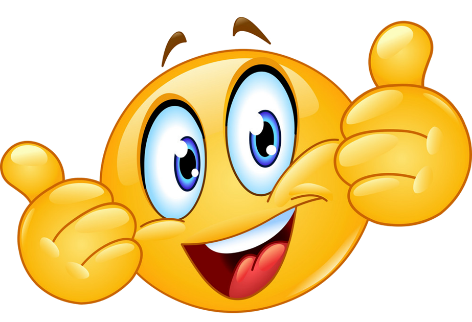 She
He
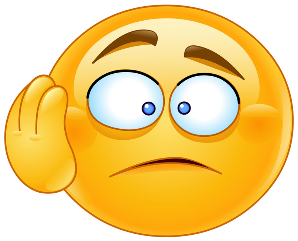 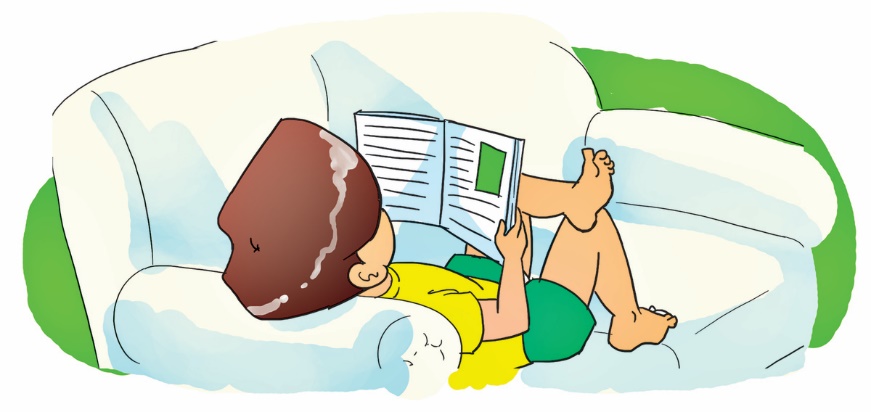 What's _______ doing?
______ is reading a text.
Next
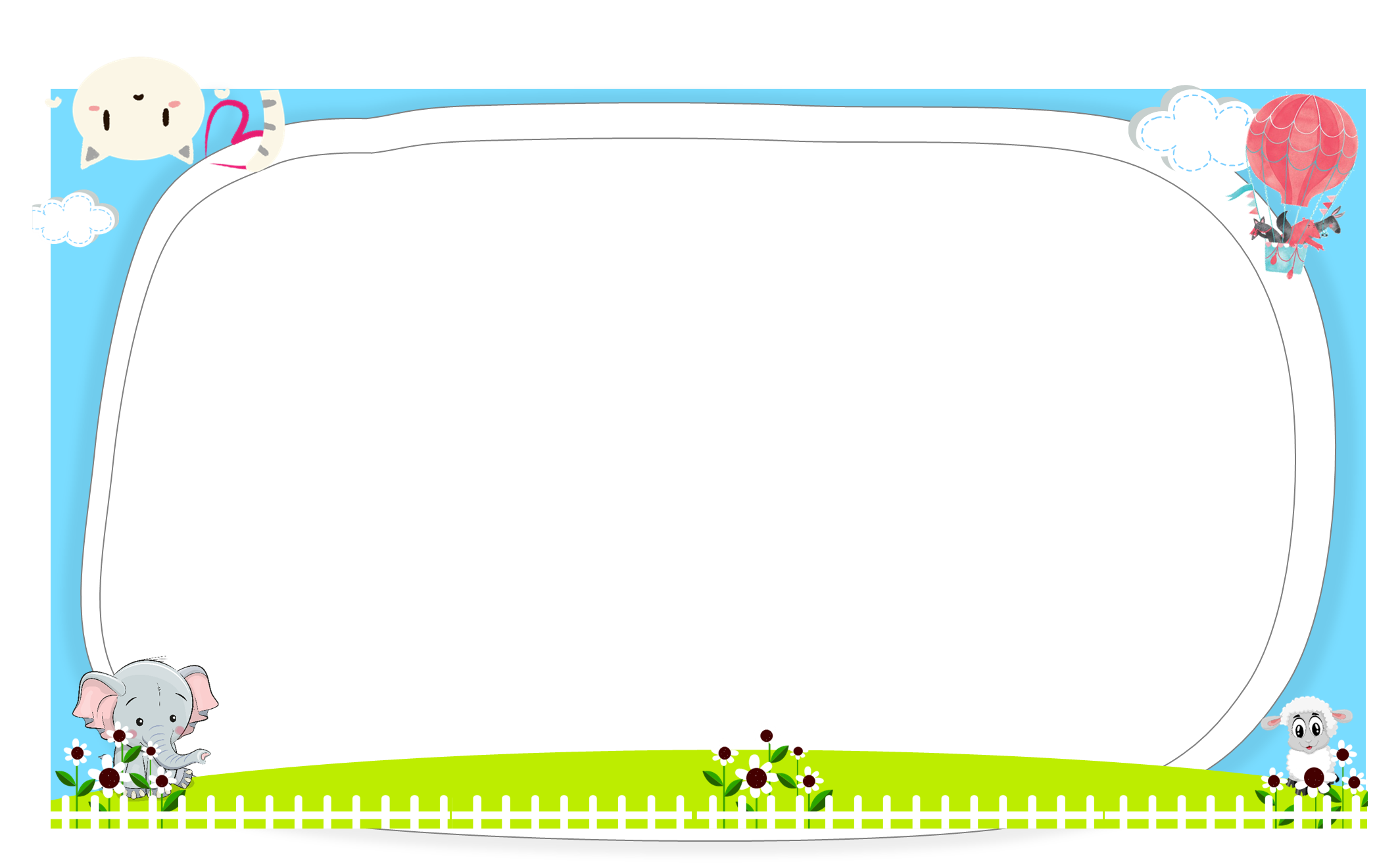 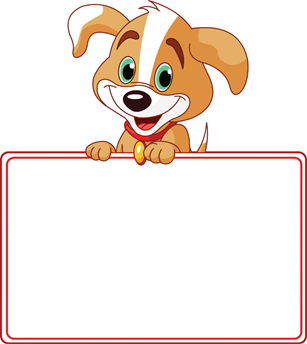 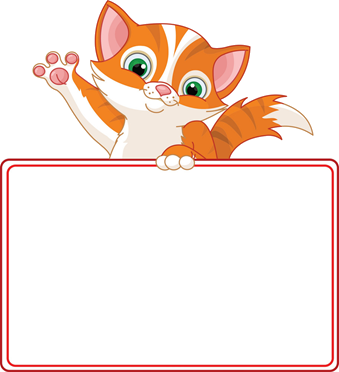 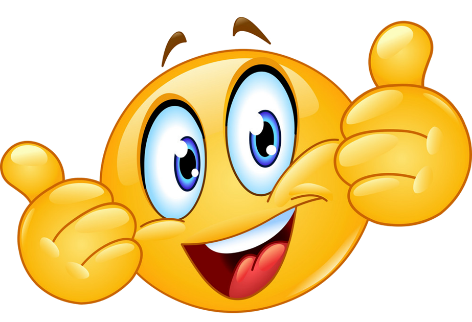 He
She
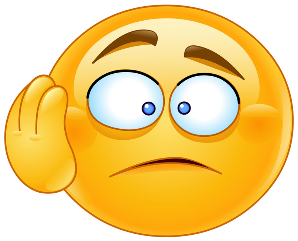 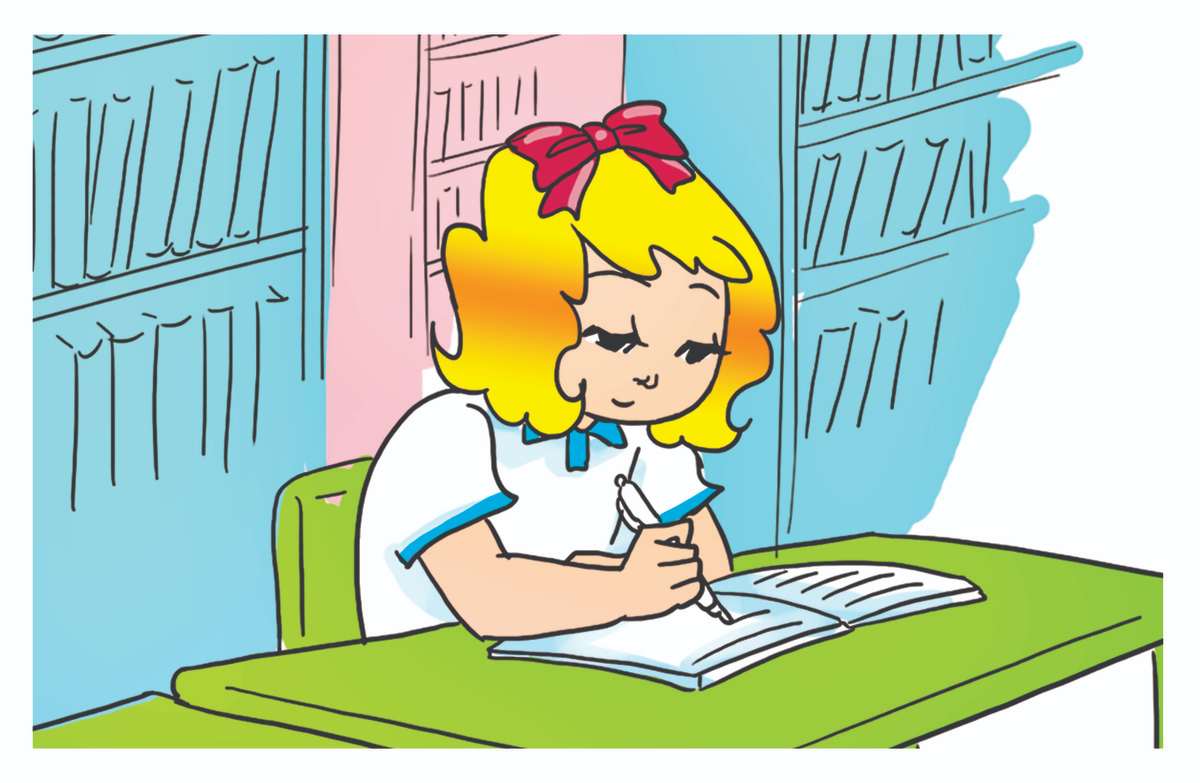 What's _______ doing?
______ is writing a text.
Next
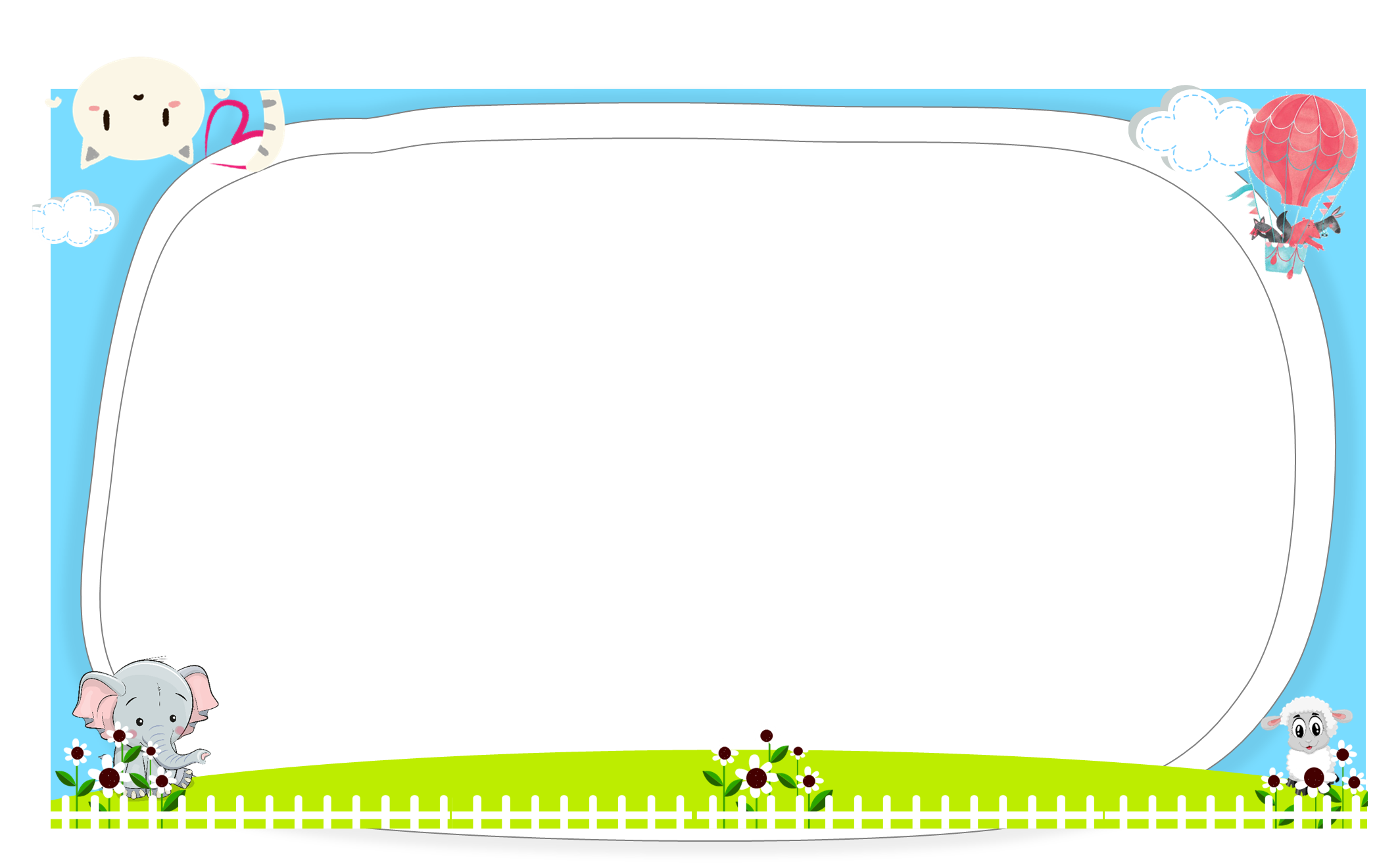 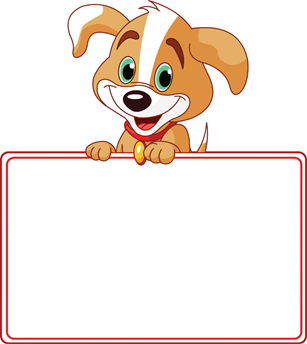 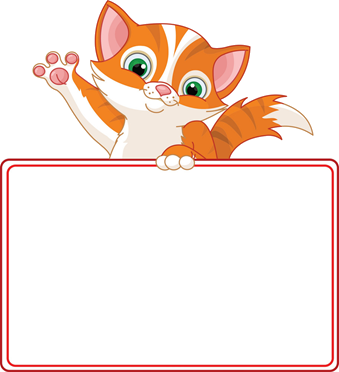 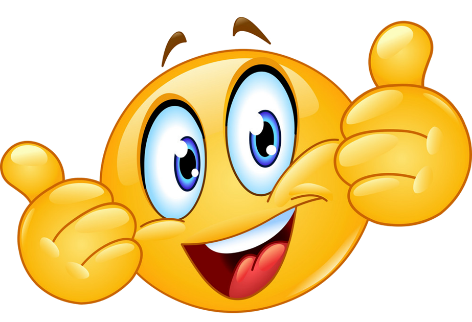 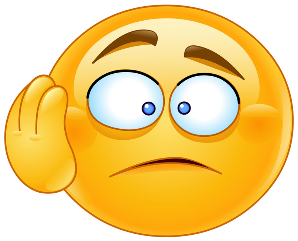 listening to music
listen to music
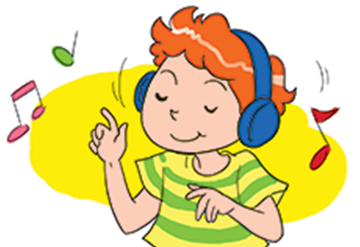 What's he doing?
He’s _________.
Next
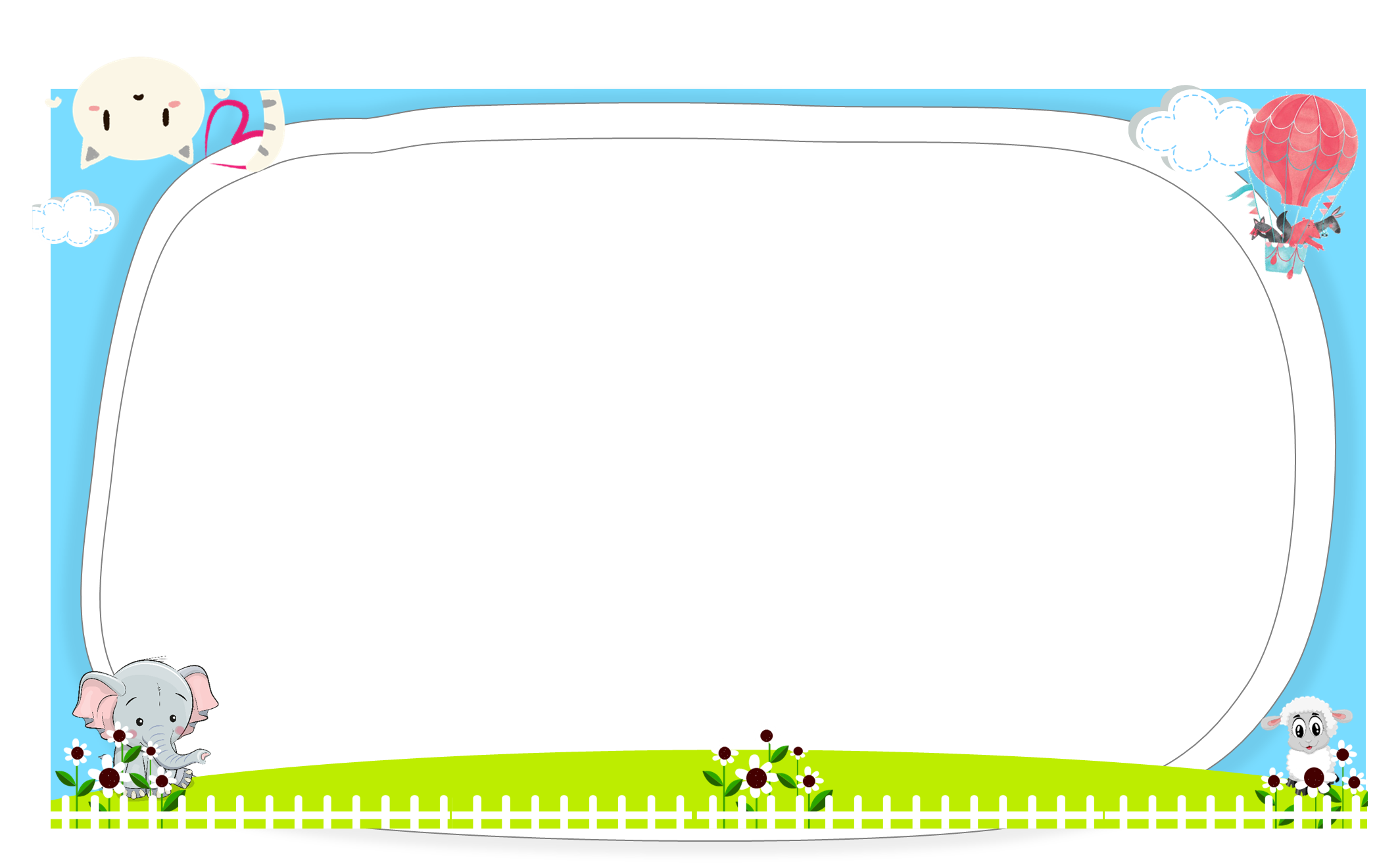 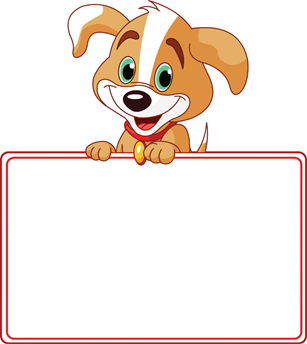 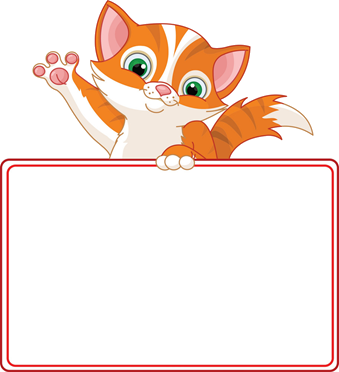 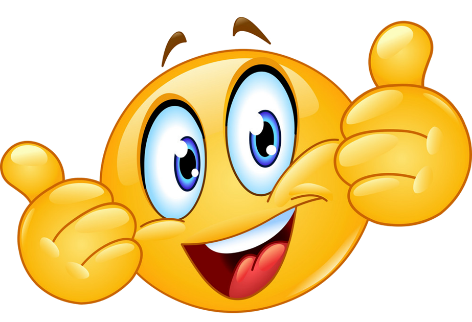 listening to music
watching a video
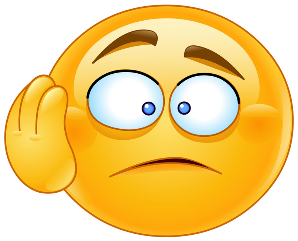 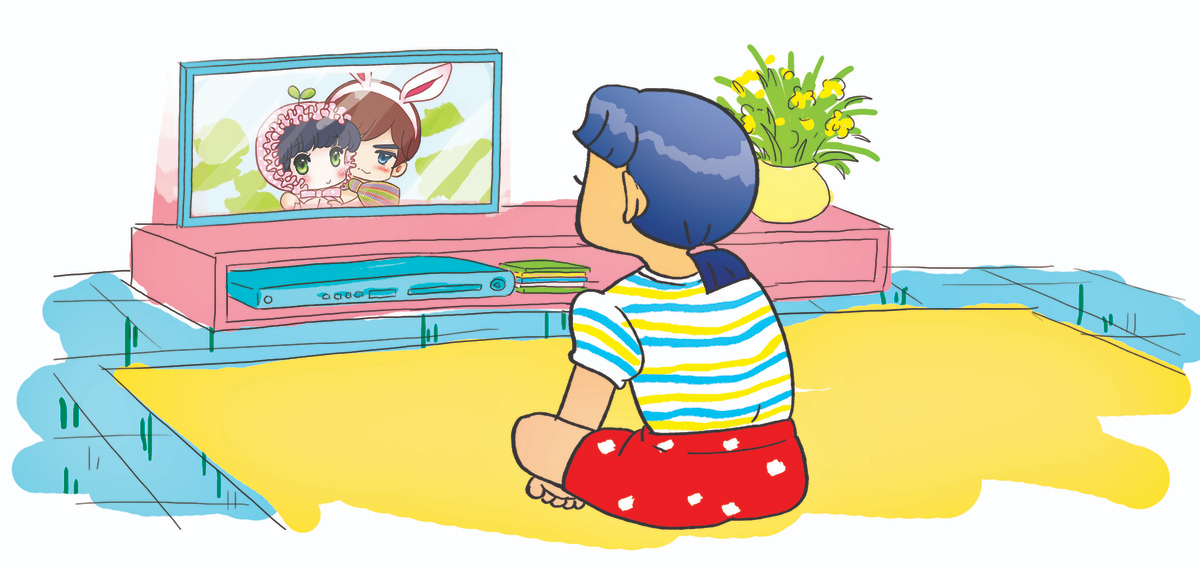 What's she doing?
She’s _________.
Next
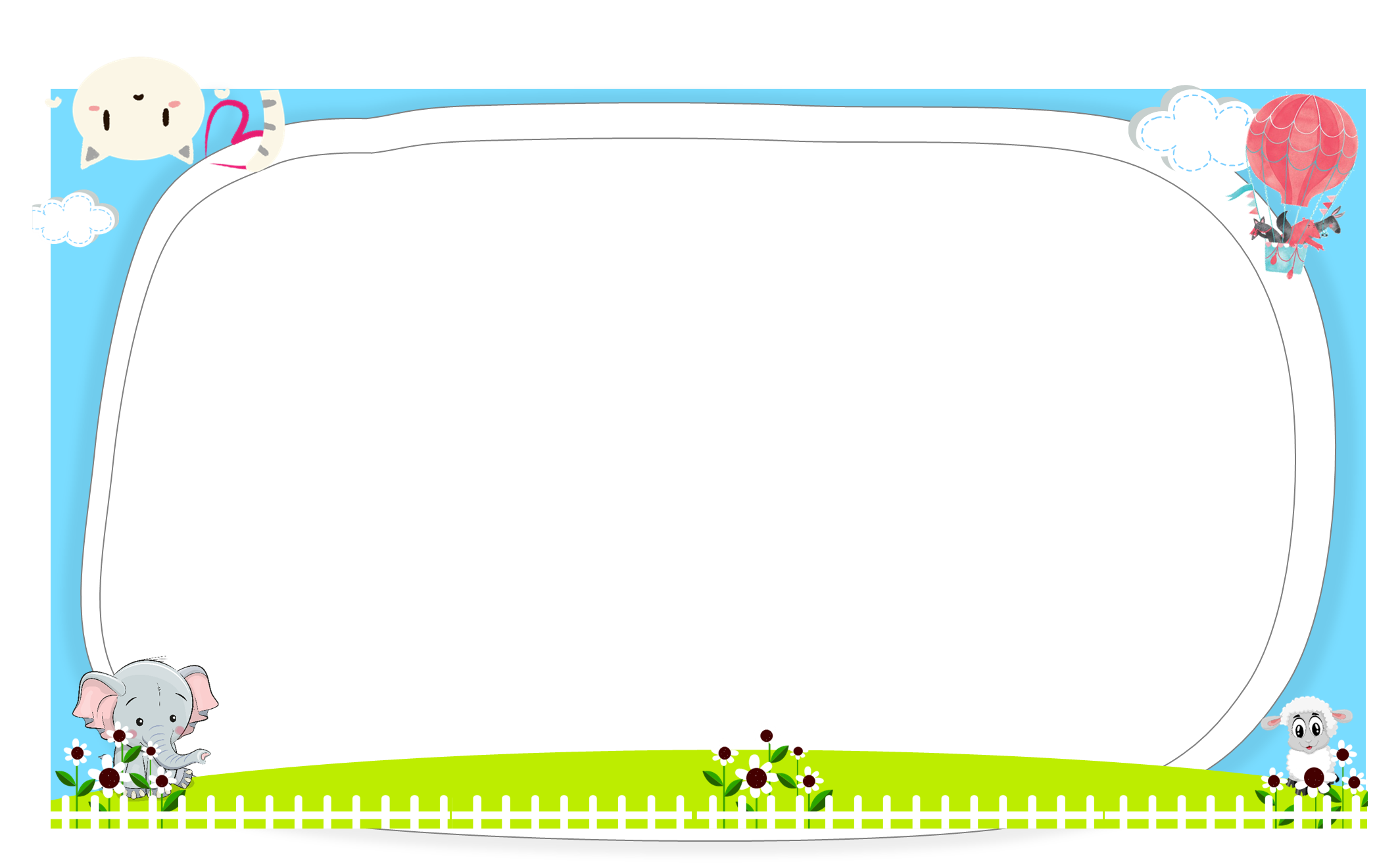 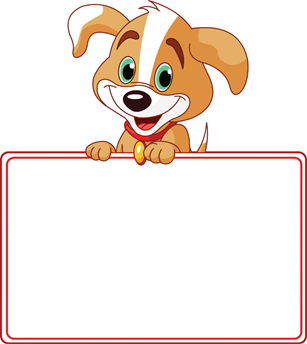 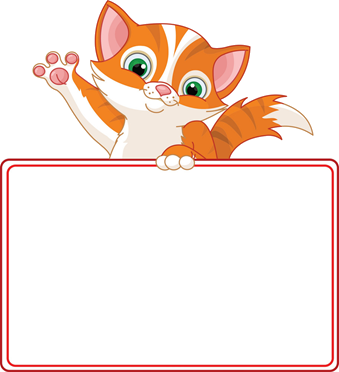 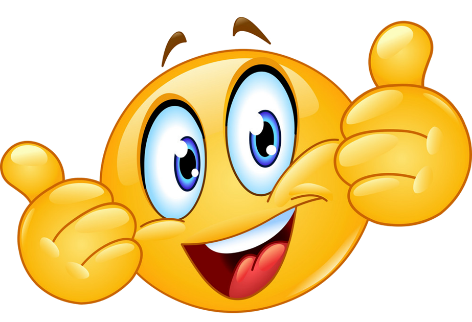 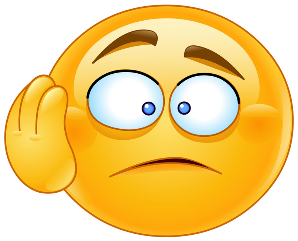 Writing a dictation
Reading a text
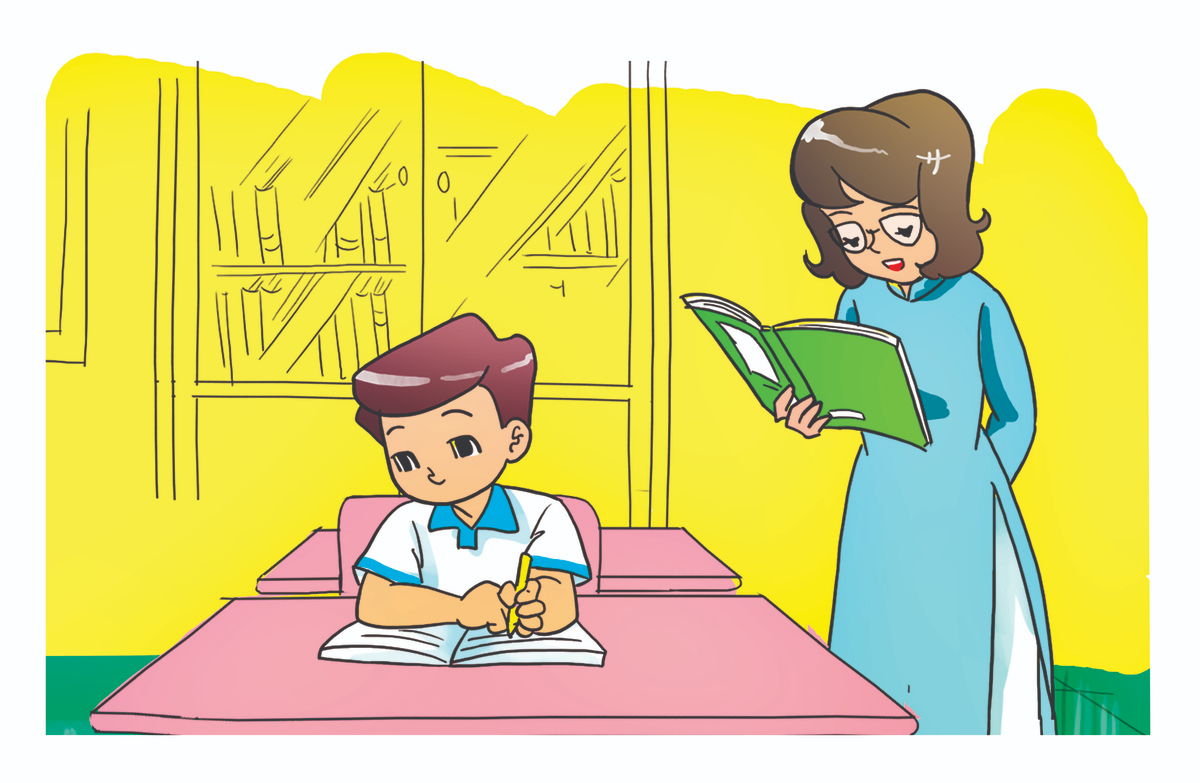 What's he doing?
He’s _________.
Next
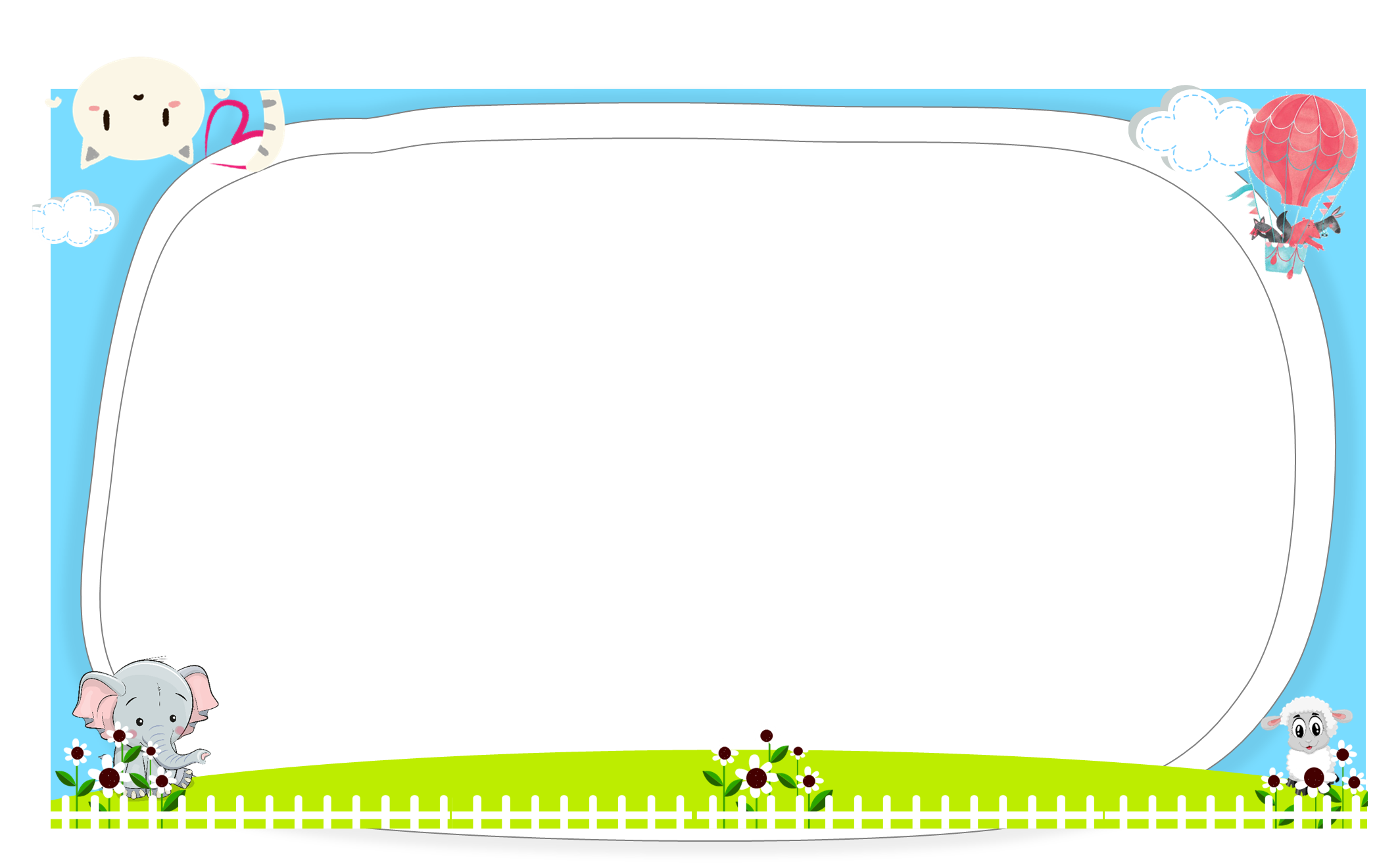 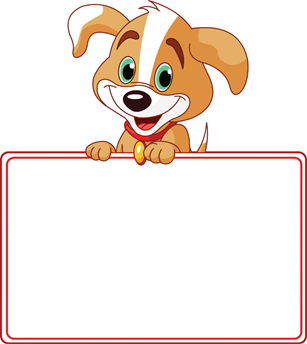 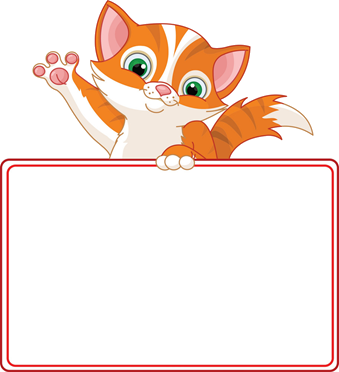 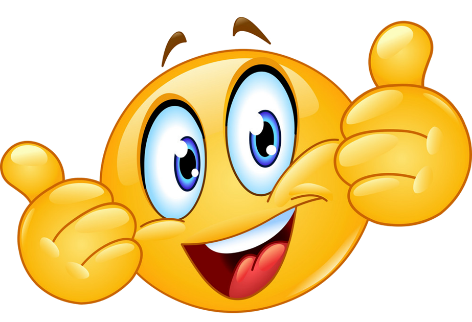 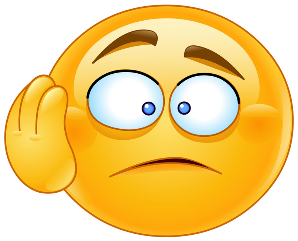 reading
listening
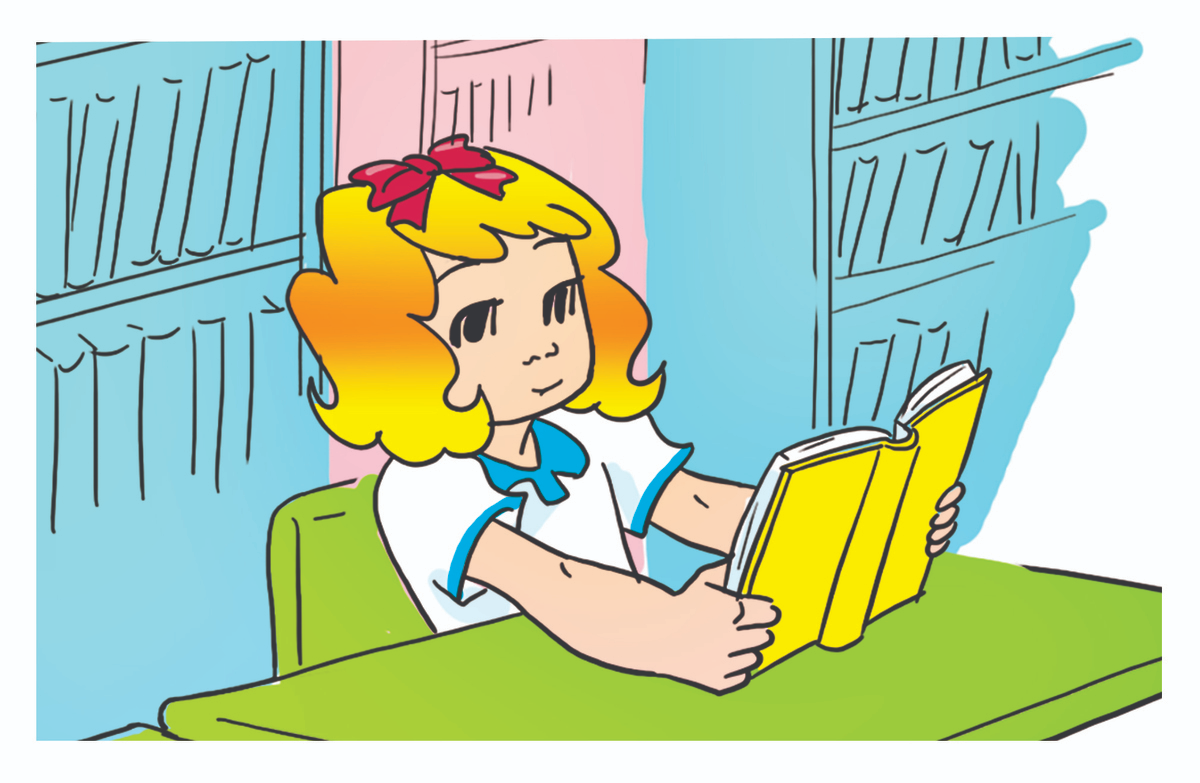 What's she doing?
She’s _________.
Next
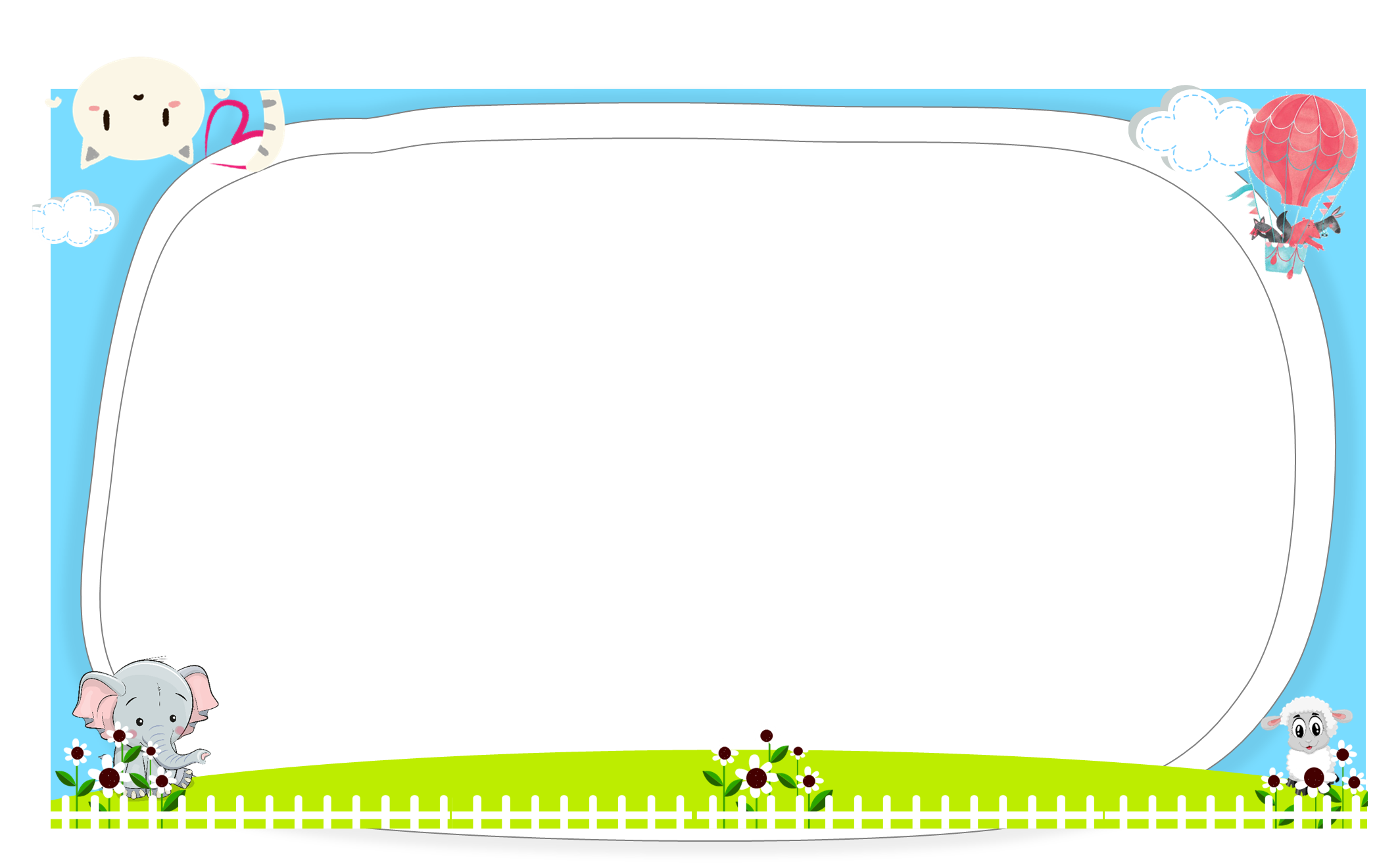 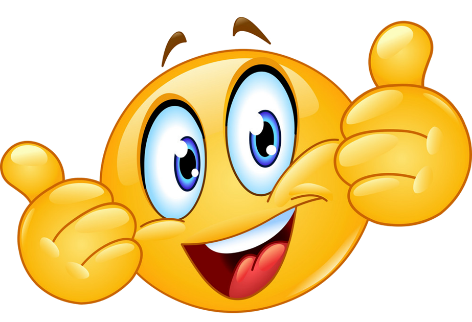 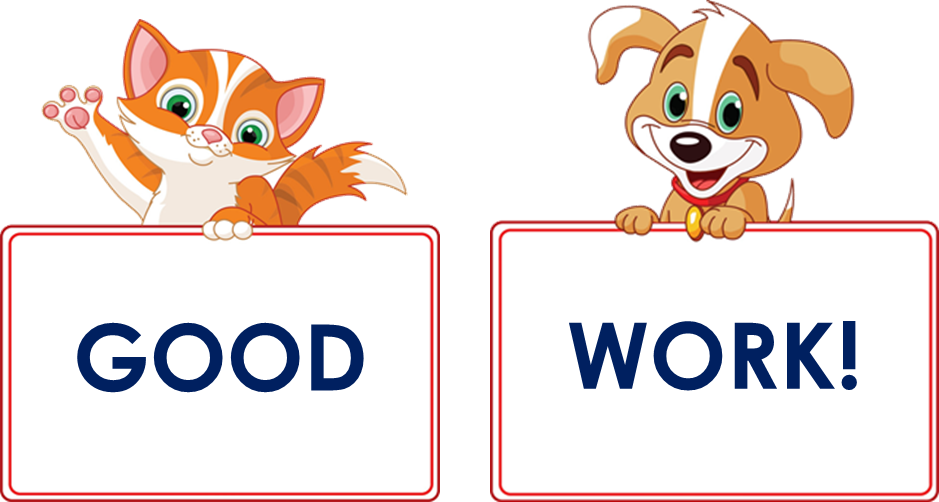 Next